Slovník české frazeologie a idiomatiky
autor: F. Čermák, kolektiv
Frazeologie a idiomatika je oblast v jazyce zahrnující frazémy a idiomy a také disciplína, která tyto jazykové útvary studuje. 
Frazémy a idiomy pak jsou anomální kombinace jazykových jednotek odlišné od pravidelného jazyka.
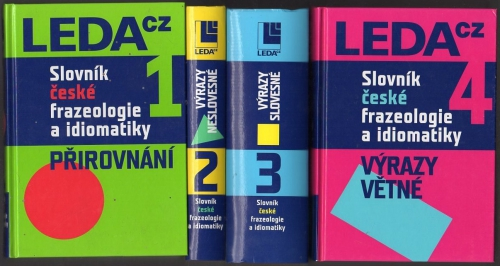 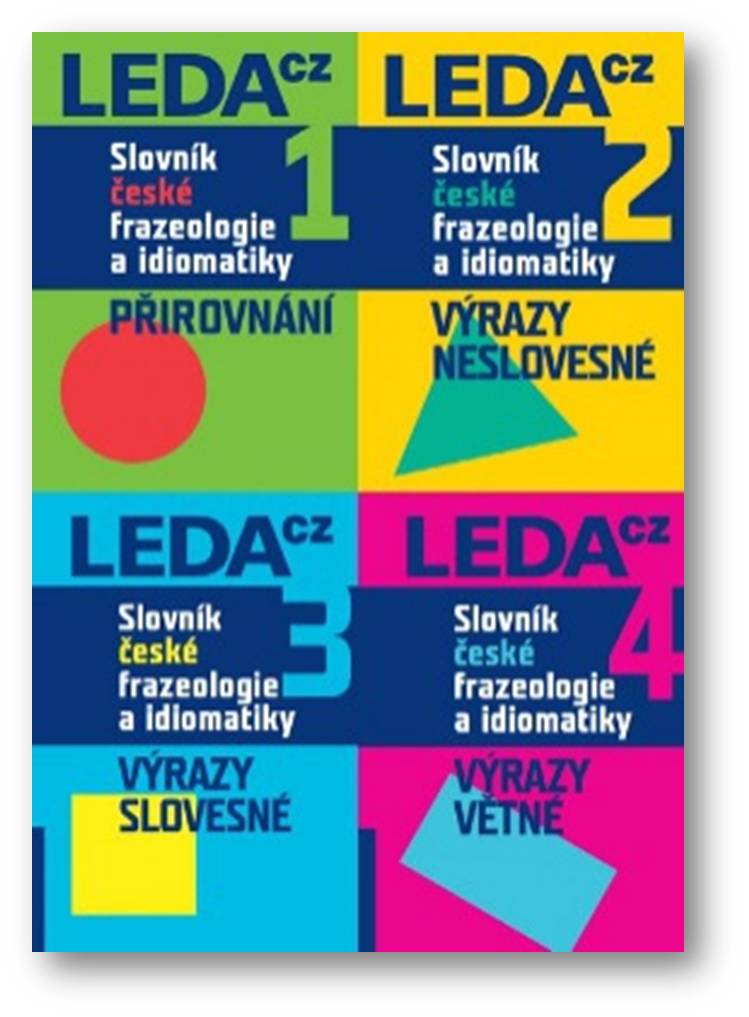 Slovník české frazeologie a idiomatiky (SČFI) zachycuje zjistitelný stav české idiomatiky a frazeologie současné doby. Obsahuje soubor ustálených víceslovných pojmenování, věnuje pozornost i běžně užívaným výrazům mluveného jazyka, spisovným i nespisovným.
1.Přirovnání
2.Výrazy neslovesné
3.Výrazy slovesné 
4.Výrazy větné
Onomaziologický slovník
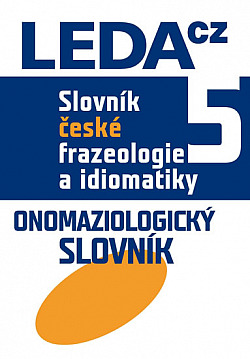 Onomaziologický slovník doplňuje a sjednocuje dříve vydané čtyři díly Slovníku české frazeologie a idiomatiky. 

Tento slovník, který je onomaziologický a je vlastně tezaurem české frazeologie, vychází od významu hesel a způsob hledání tedy převrací. Podle zvoleného konkrétního významu uvádí všechna hesla pro něj relevantní.
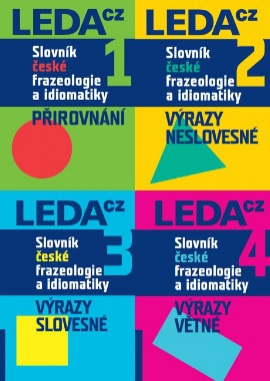 Slovník, jedinečný i v mezinárodním kontextu, představuje ve svých jednotně zpracovaných, tematicky specializovaných, ale vzájemně propojených svazcích abecedně řazenou heslovou část a věcný rejstřík.

 Hesla, jejichž výběr se opírá o korpusová data, komplexní informace o dnešním úzu frazémů včetně synonymie, cizojazyčných ekvivalentů ap.
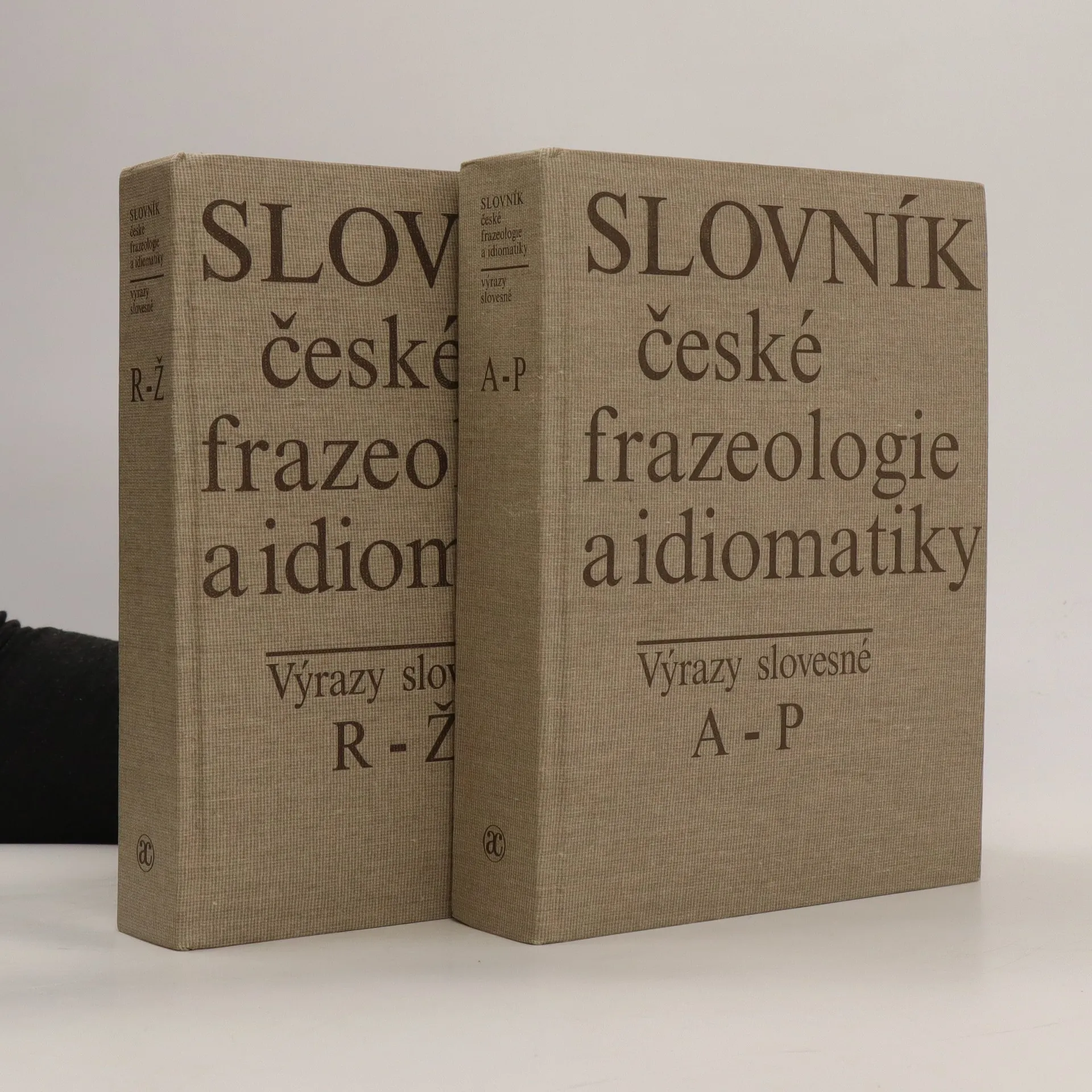 Hesla slovníku jsou 3 typu:
Výkladový hesla se dělí na vlastní(plná), která jsou frekventovaná a mají v popisu všechny charakteristiky , a redukovaná (výkladová) hesla, kterým např. chybí stylová a gramatická charakteristik, popís intonace, cizojazyčné ekvivalenty atd. Jsou takto zpracována kvůli nižší frekvenci 
Třetí typ je odkazový.
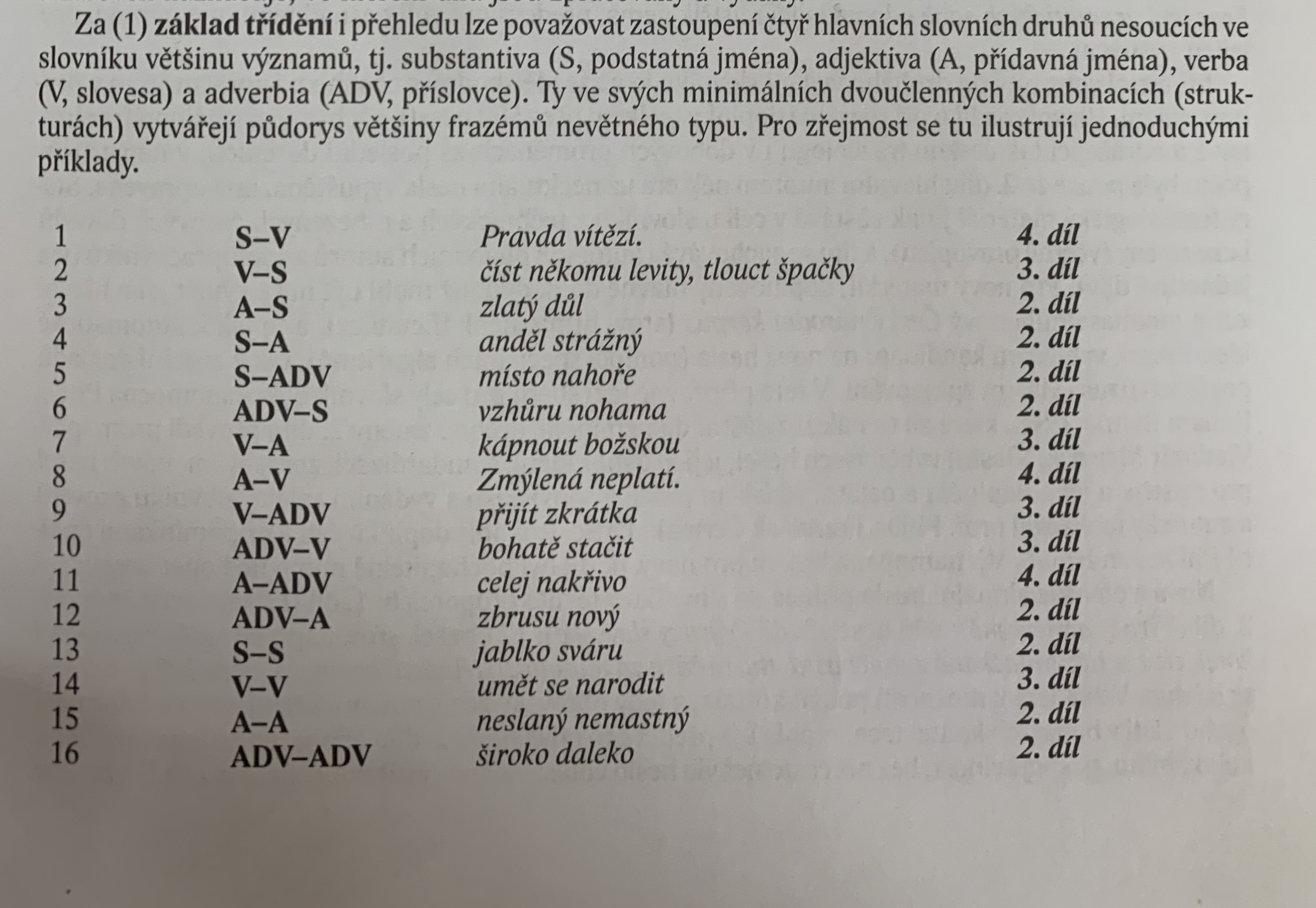 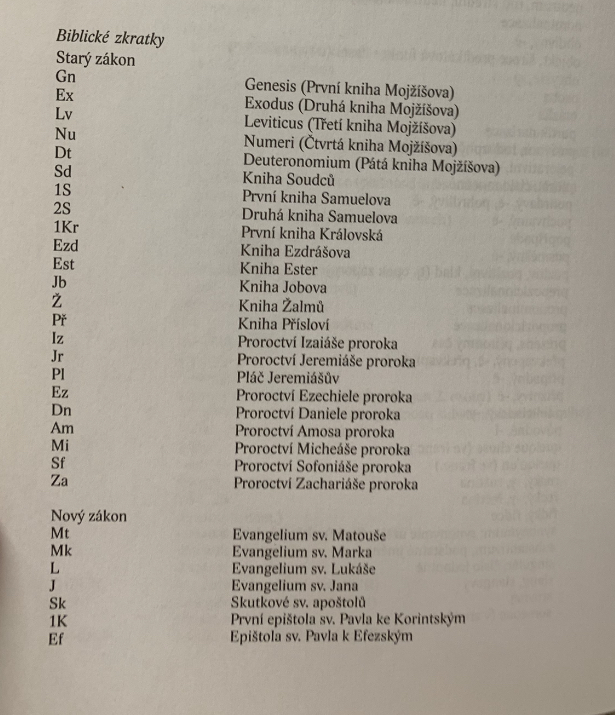 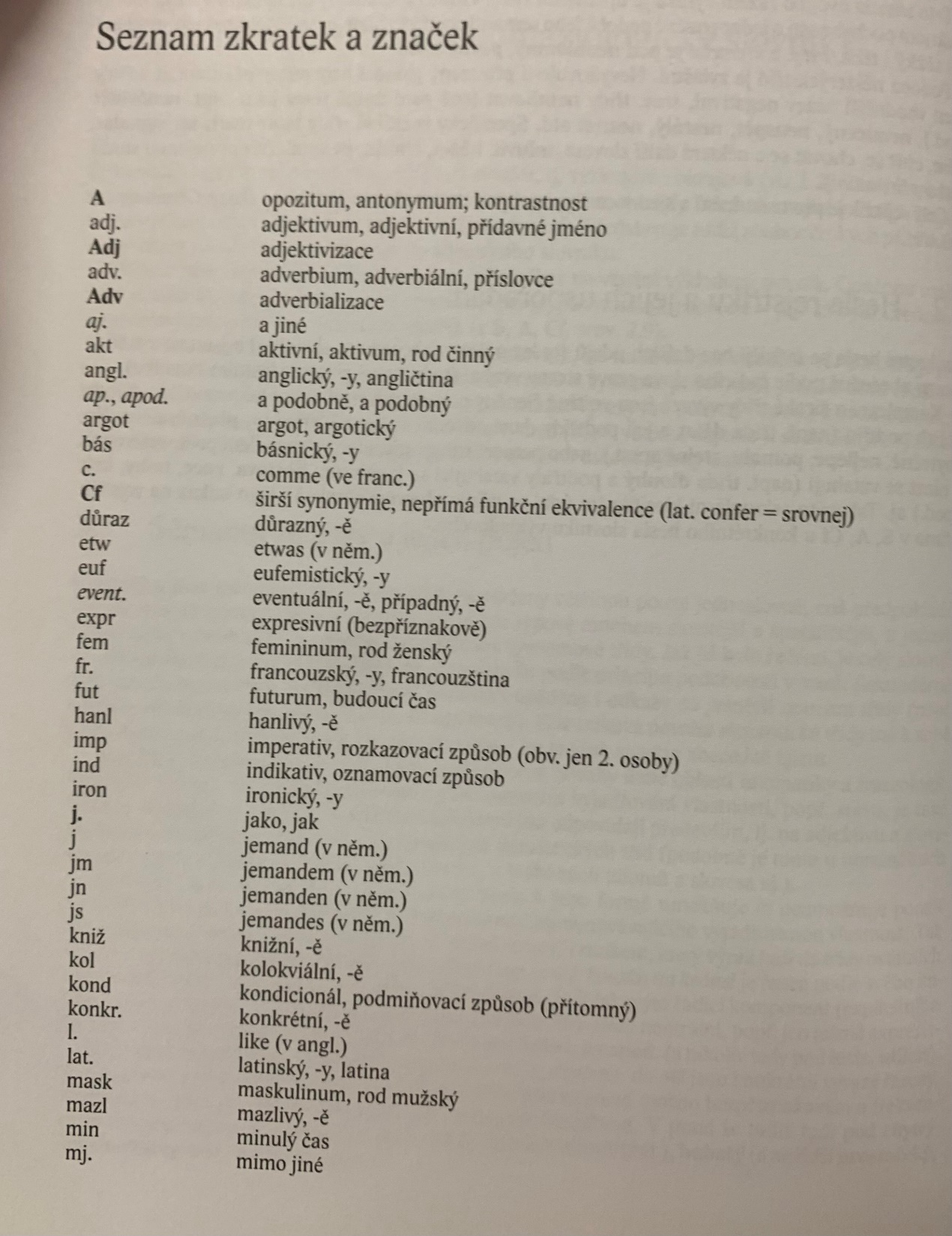 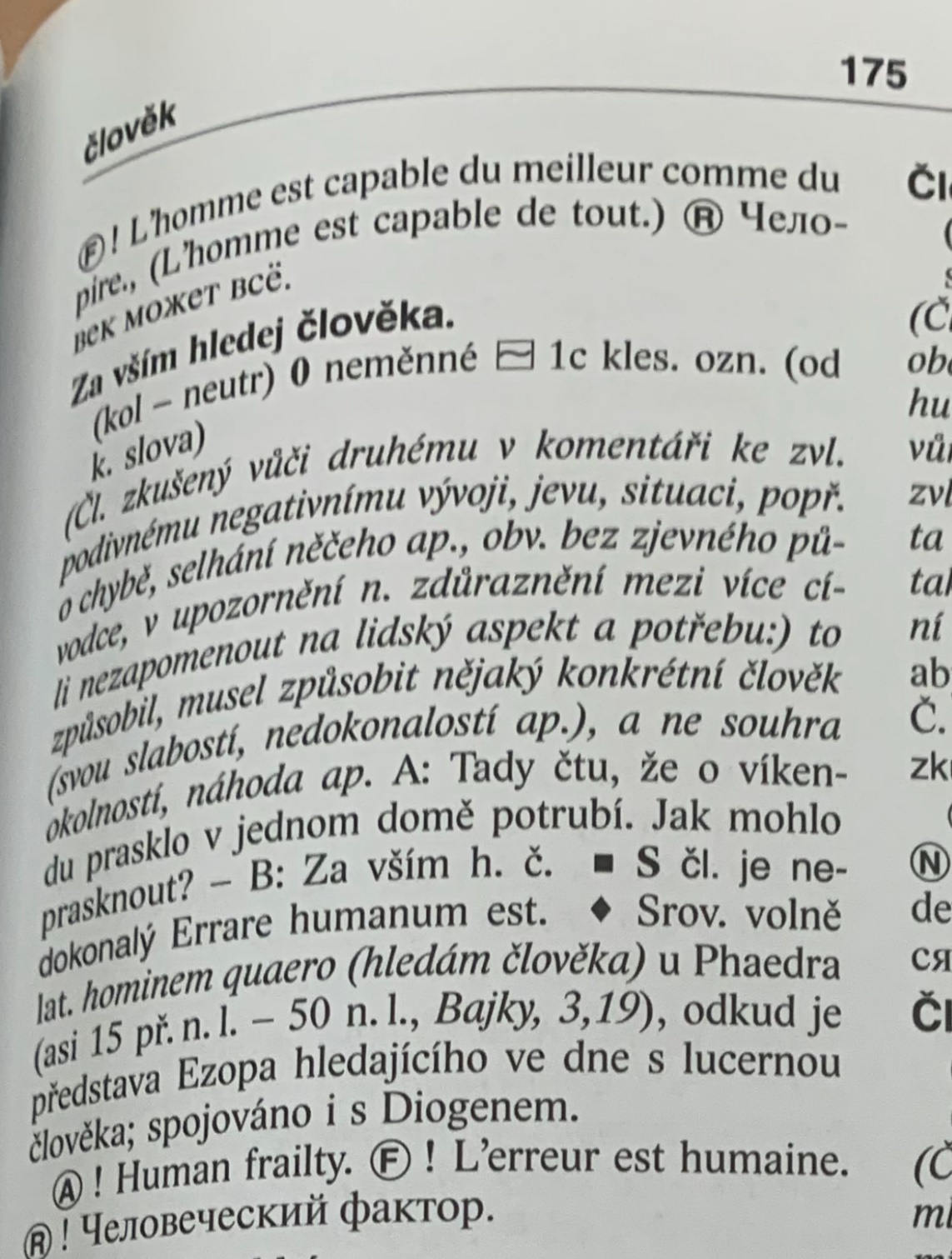 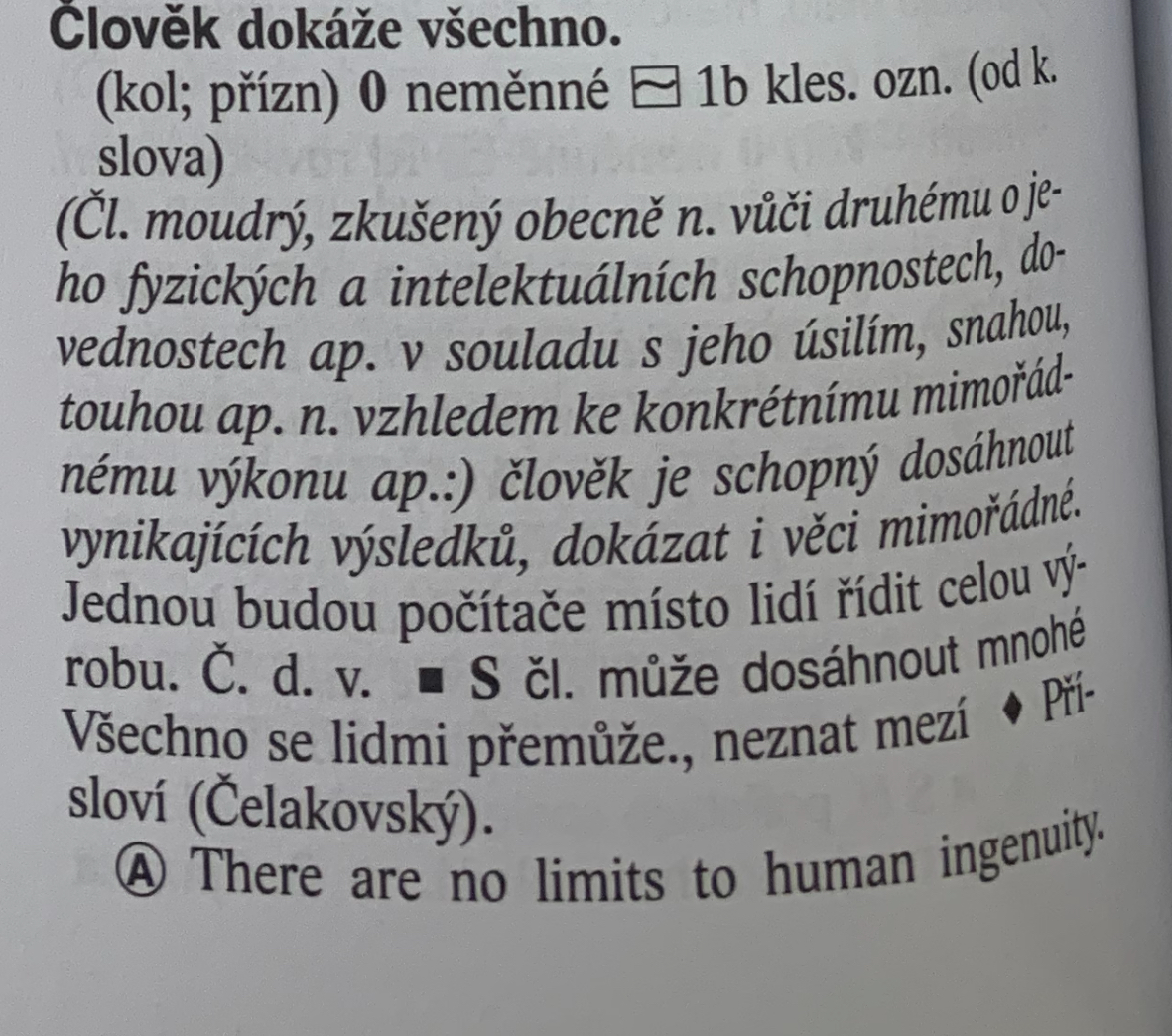 Zdroje
https://leda.cz/Titul-detailni-info.php?i=679#fulldesc
https://www.databazeknih.cz/serie/slovnik-ceske-frazeologie-a-idiomatiky-5443
DĚKUJI ZA POZORNOST